RADIOWY ODCZYT WODOMIERZY W POŁĄCZENIU Z ELEKTRONICZNYMBIUREM OBSŁUGI KLIENTA
08.02.2018
Konwent Kierowników Jednostek Komunalnych Woj. Podkarpackiego
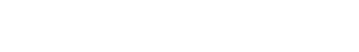 O FIRMIE P.H.U. METERING
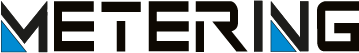 Jesteśmy firmą rodzinną założoną w 2000 roku. Początkowo zajmującą się wyłącznie serwisem wodomierzy i ciepłomierzy. Dostrzegając nowe wyzwania rynku rozszerzyliśmy zakres naszej działalności o sprzedaż nowych urządzeń, a następnie o doradztwo techniczne i dobory wodomierzy. W roku 2010 rozpoczęliśmy prace nad własnym systemem radiowego odczytu wodomierzy i z powodzeniem rozwijamy go do dzisiaj.
Zakres działalności:
Współpraca z przedsiębiorstwami wodociągowymiw zakresie opomiarowania i odczytu wody
Projektowanie układów odczytowych
Projektowanie E-usług
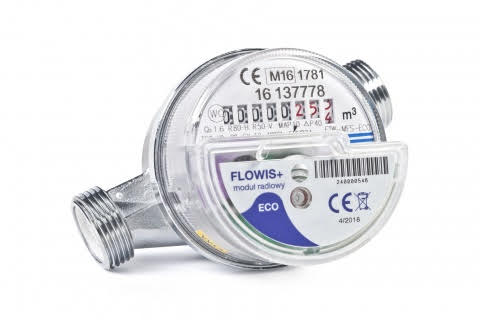 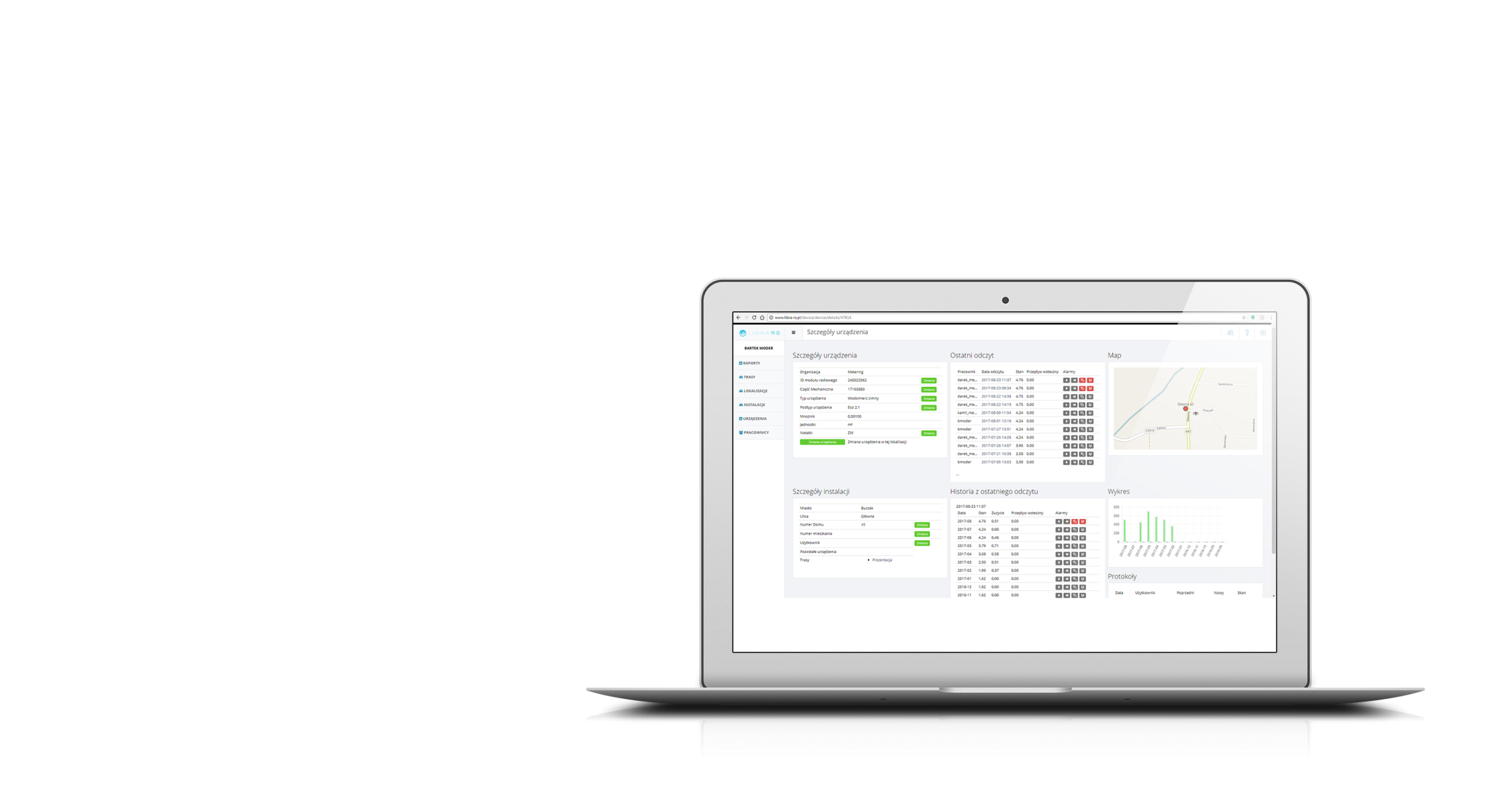 EBOK
ELEKTRONICZNE BIURO OBSŁUGI KLIENTA
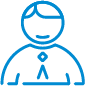 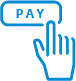 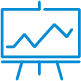 System zarządzania płatnościami
Bieżące oraz historyczne odczyty stanu wodomierzy
Indywidualne konta użytkowników
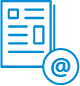 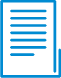 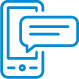 E-komunikaty(w tym powiadomienia mailem lub smsem)
Warunki wydawania pozwoleń na przyłącza
Elektroniczne wnioskii umowy EBOK
ELEKTRONICZNE BIURO OBSŁUGI KLIENTA
ELEKTRONICZNE BIURO OBSŁUGI KLIENTA
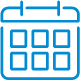 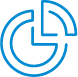 Prezentacja graficzna historii zużycia z dowolnie wybranego okresu
Udostępnienie wszystkich wartości odczytu liczników z okresu funkcjonowania systemu
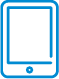 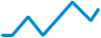 Możliwość wprowadzenia stanu wodomierza za pośrednictwem portalu
Możliwość prognozowania zużycia wody na kolejne 6 m-cy
ELEKTRONICZNE BIURO OBSŁUGI KLIENTA
ELEKTRONICZNE BIURO OBSŁUGI KLIENTA - WYKRESY
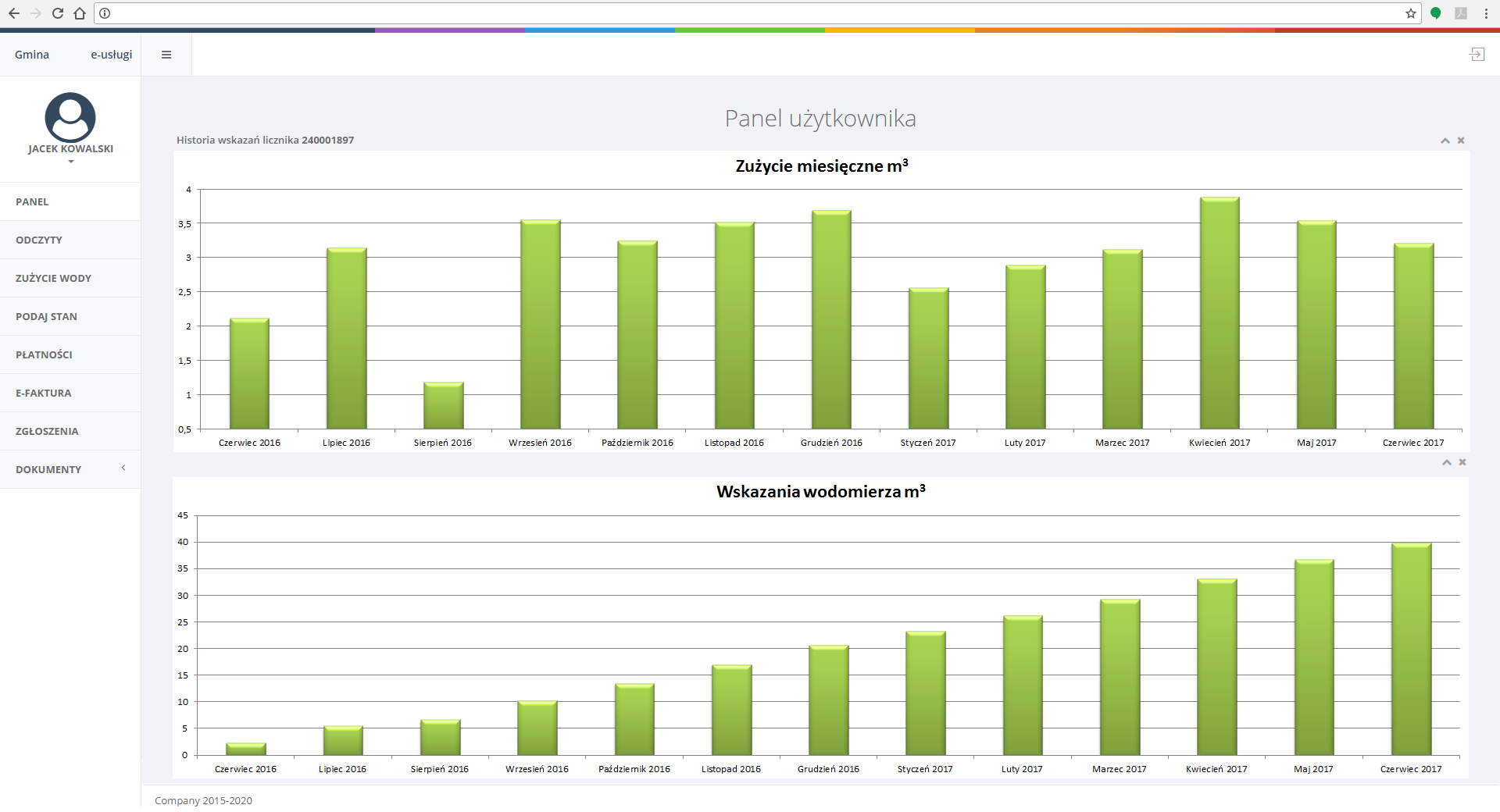 ELEKTRONICZNE BIURO OBSŁUGI KLIENTA – STATUS FAKTURY
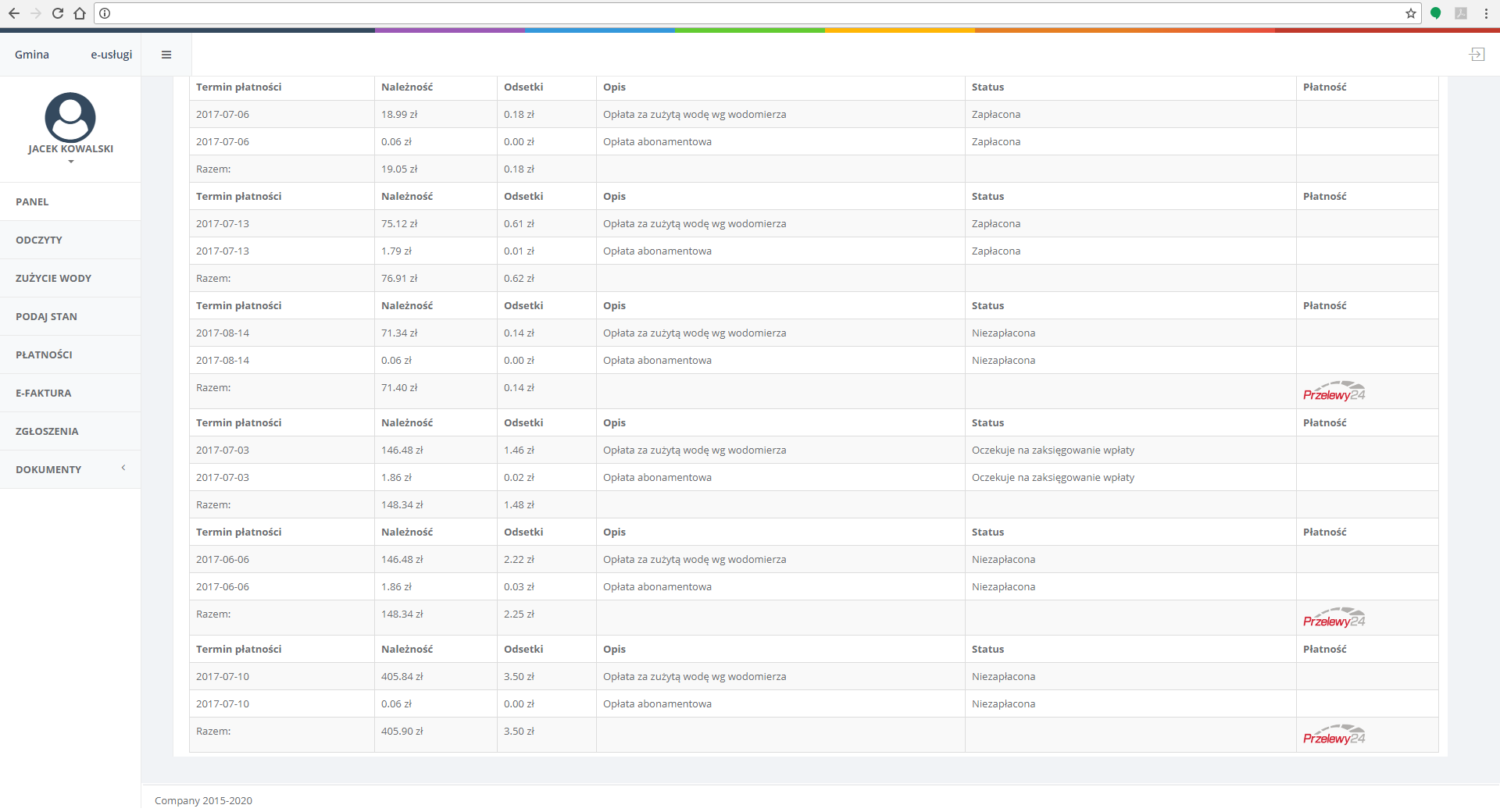 ELEKTRONICZNE BIURO OBSŁUGI KLIENTA - PŁATNOŚCI
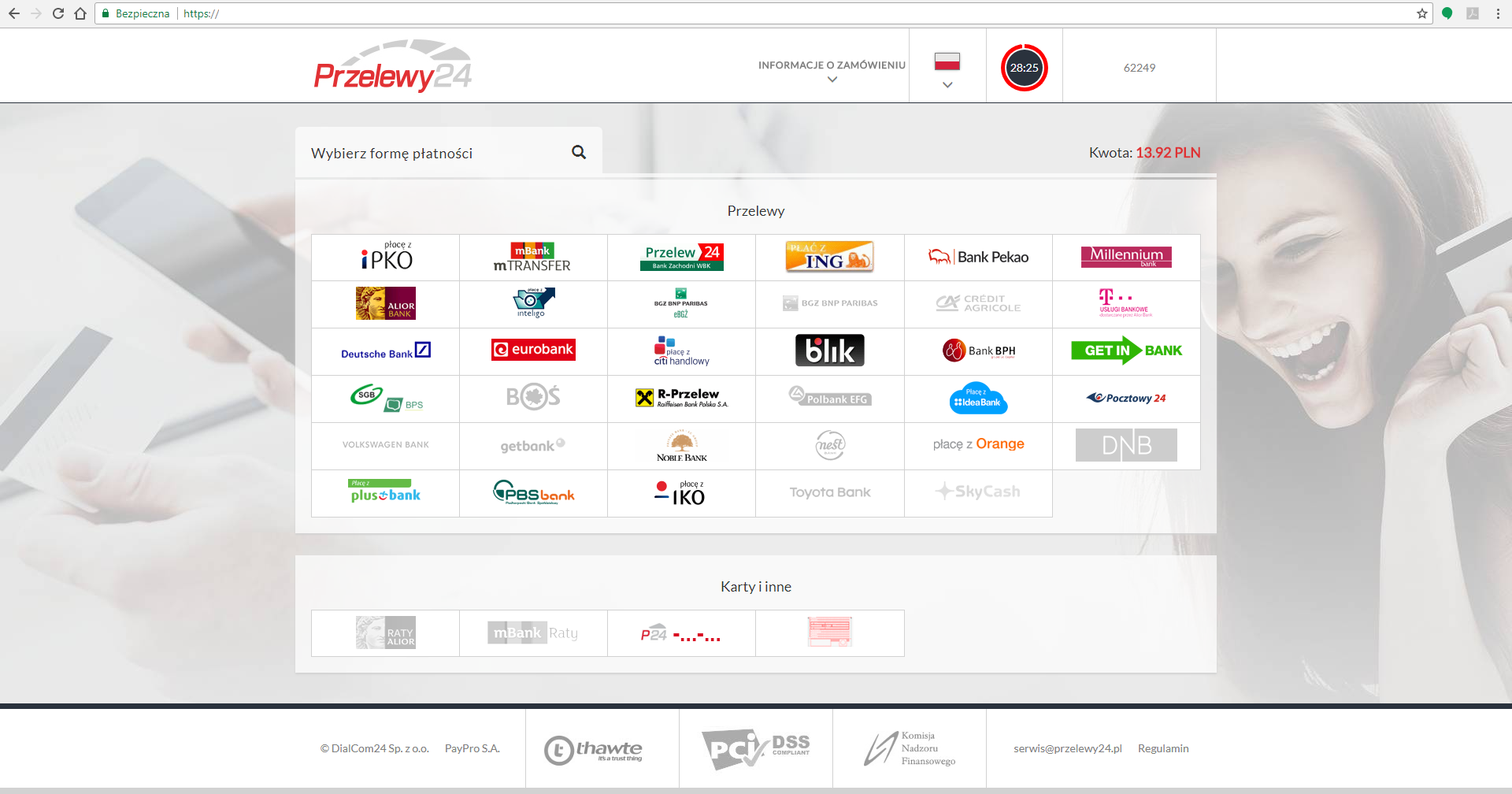 ELEKTRONICZNE BIURO OBSŁUGI KLIENTA – POBIERANIE FAKTUR
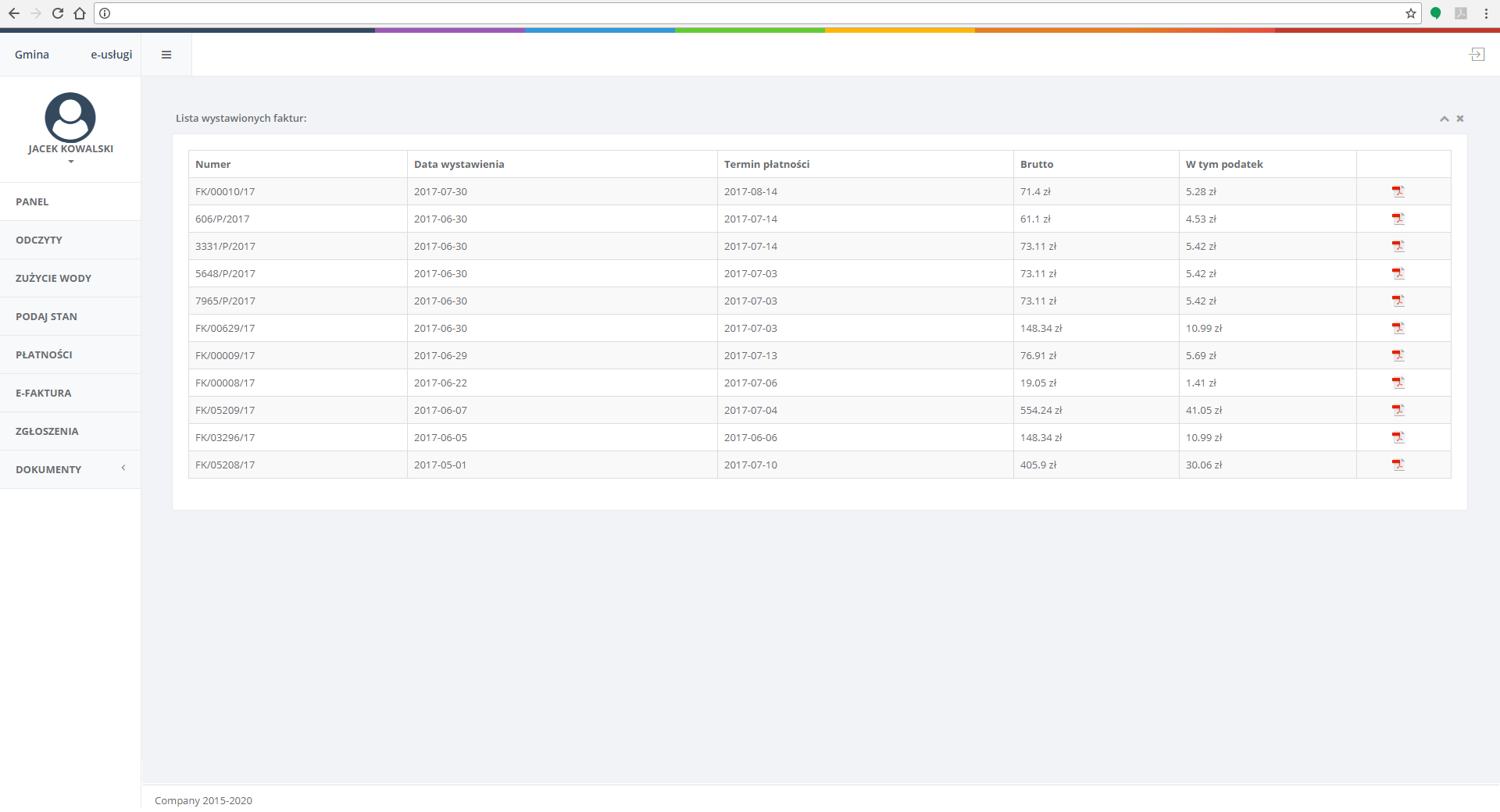 ELEKTRONICZNE BIURO OBSŁUGI KLIENTA - ZGŁOSZENIA
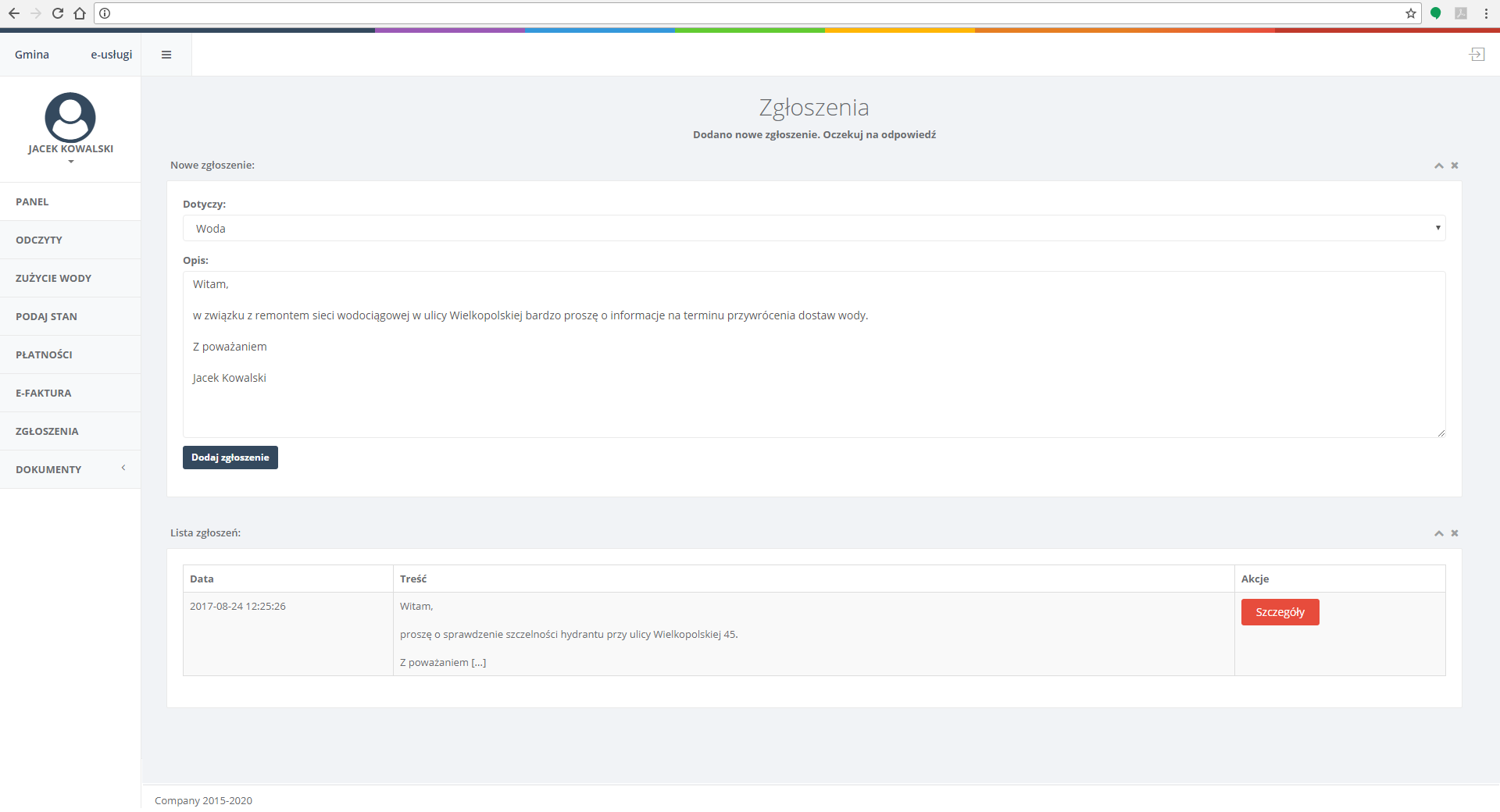 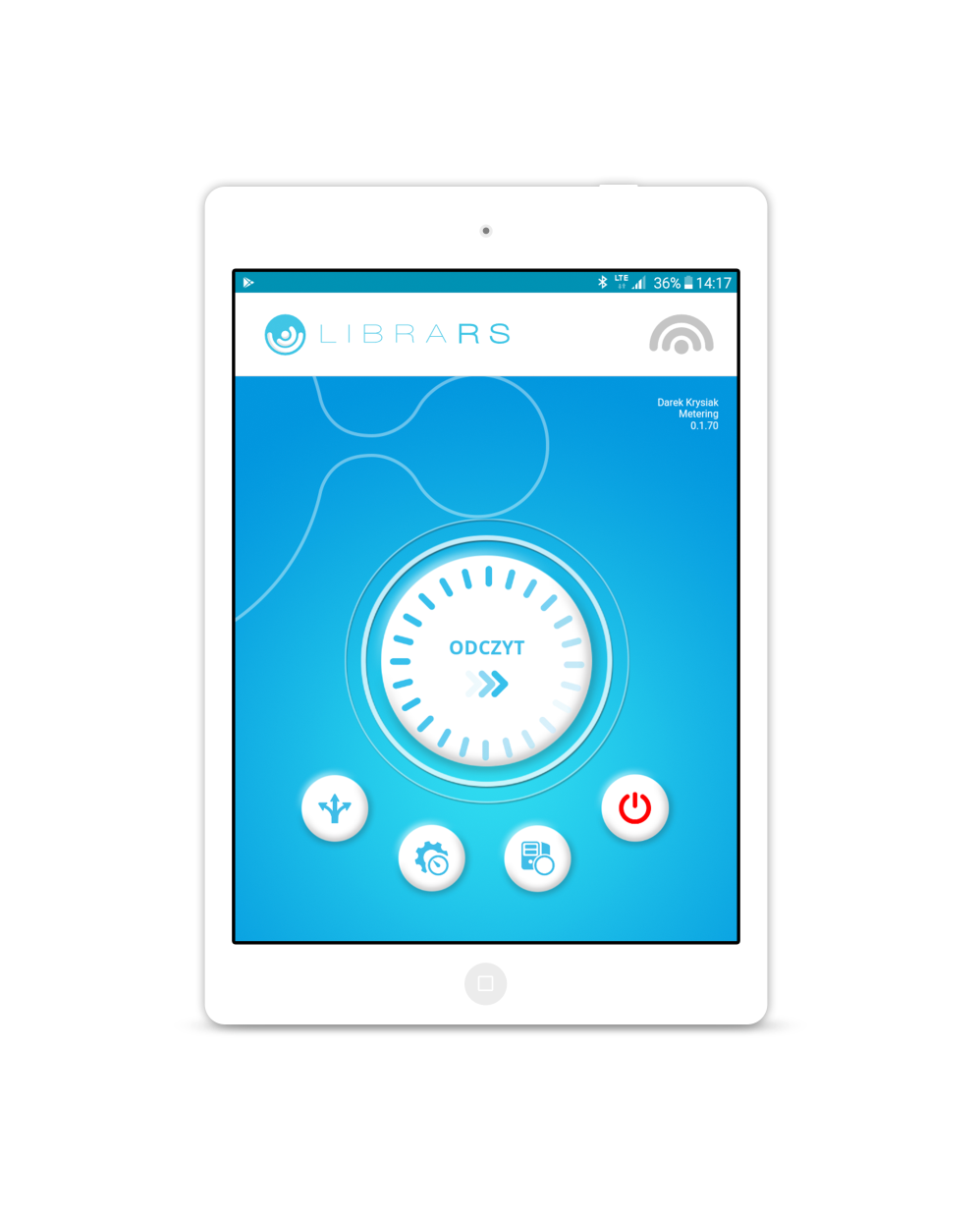 Aplikacja mobilna LIBRA RS
Radiowy odczyt wodomierzy w terenie
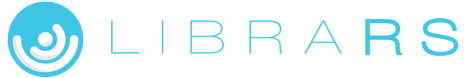 APLIKACJA MOBILNA – ELEMENTY SYSTEMU
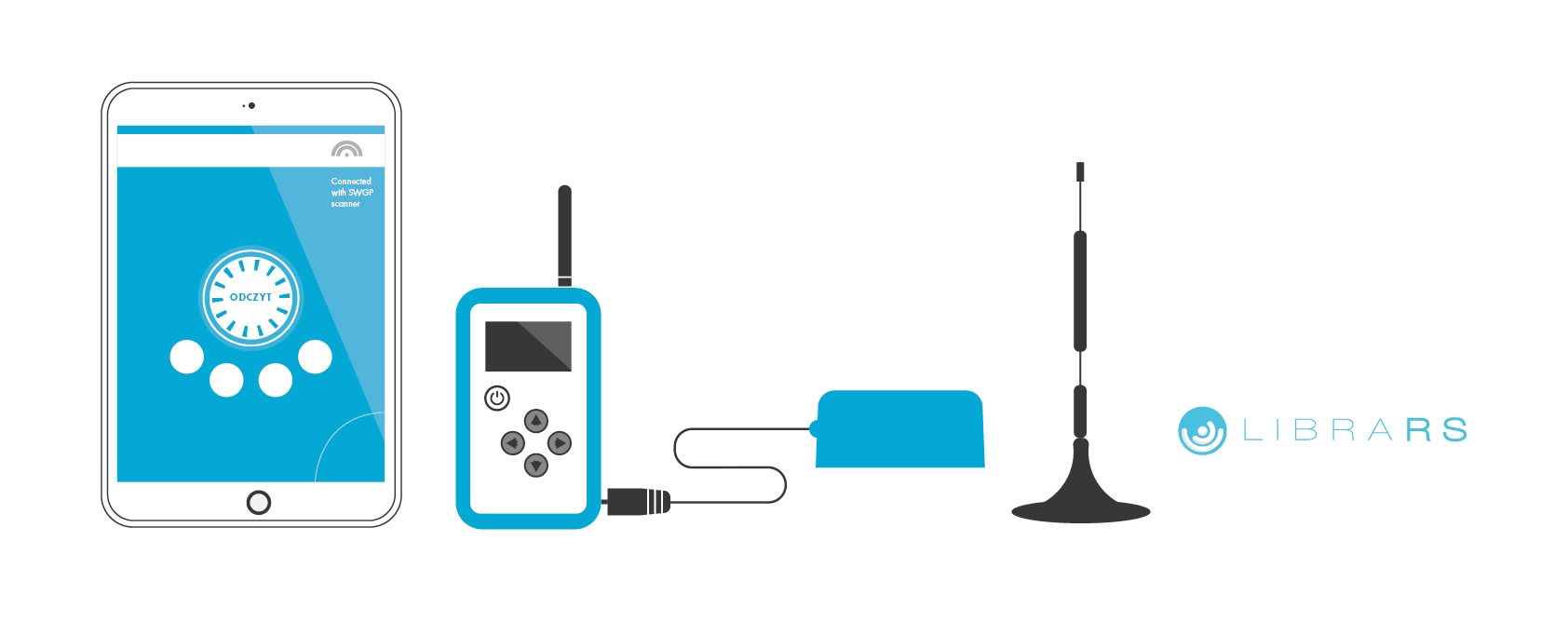 TABLET
SKANER RADIOWY
GŁOWICA KONFIGURACYJNA
ANTENA SAMOCHODOWA
OPROGRAMOWANIELIBRA RS
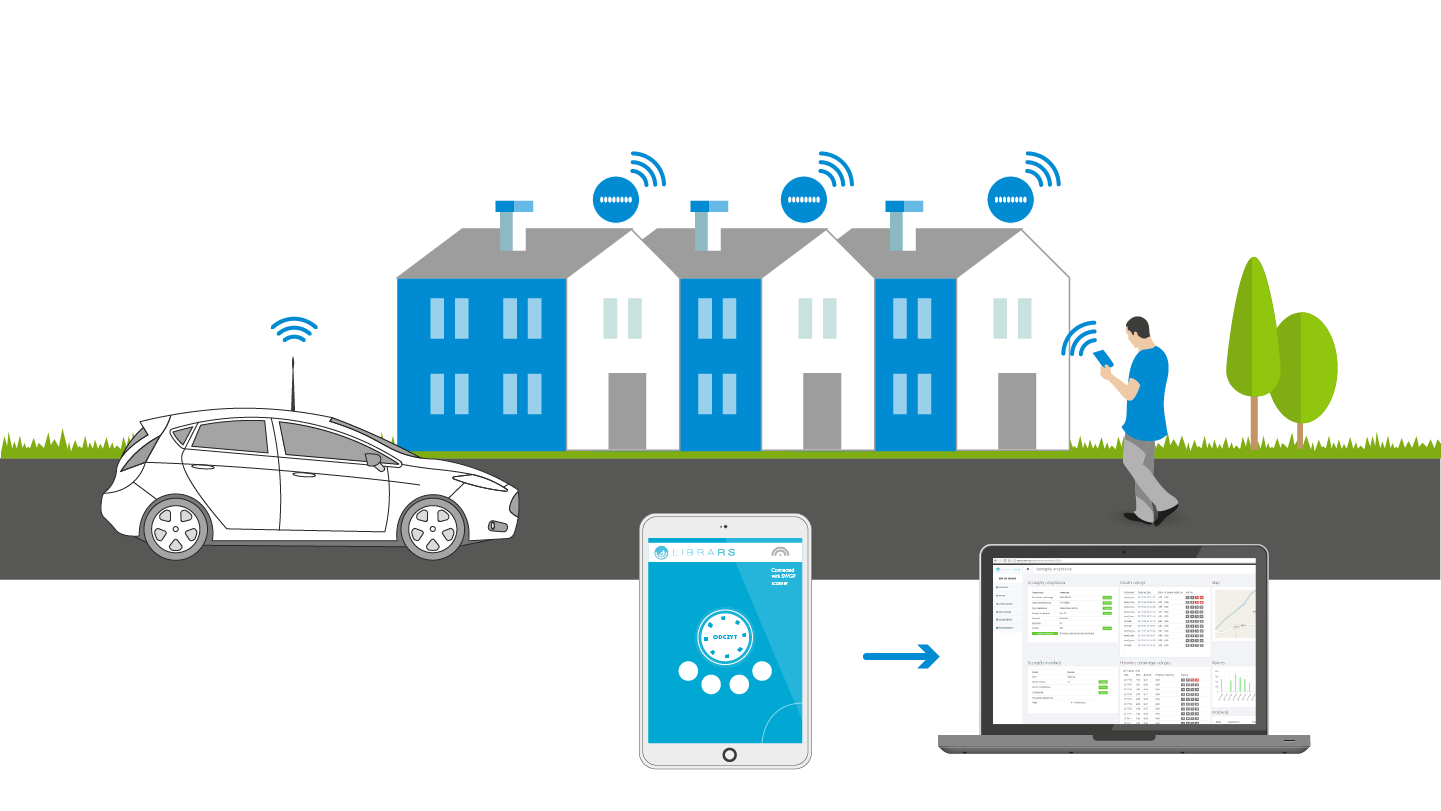 APLIKACJA MOBILNA – ZASADA DZIAŁANIA
ODCZYT RADIOWY
PRZESYŁ DANYCH DO PORTALU LIBRA RS
GSM
FUNKCJONALNOŚĆ APLIKACJI MOBILNEJ LIBRA-RS
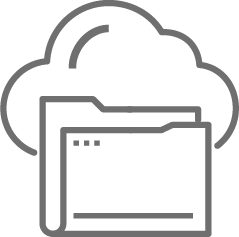 Możliwość pobierania tras odczytowych z portalu
Proste i intuicyjnemenu
Inkasencki odczyt modułów radiowych FLOWIS +, FLOWIS + PULS, FLOWIS + MVM
Bezpieczeństwo danych
Konfiguracja modułów radiowych
Możliwość wysłania dokonanych odczytówna portal
Jasny i czytelny sposób prezentacji ilości odczytanychi nieodczytanych modułów radiowych oraz alarmów
ZARZĄDZANIE I ARCHIWIZACJA DANYCH NA PORTALU LIBRA-RS
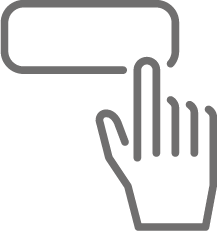 Przeglądanie i analiza odczytów
Szybka i prosta budowa tras odczytowych(import pliku CSV )
Zarządzanie licznikami bezpośrednio w przeglądarce internetowej z każdego miejsca na świecie
Zarządzanie pracownikamii hasłami
Proste i intuicyjne tworzenie raportów za pomocą szablonów
Przypisywanie tras konkretnemu inkasentowi
Korzystaniez Open Street Map
Lokalizacja licznikówna mapie
Bezpieczeństwo danych
ZARZĄDZANIE I ARCHIWIZACJA DANYCH NA PORTALU LIBRA-RS
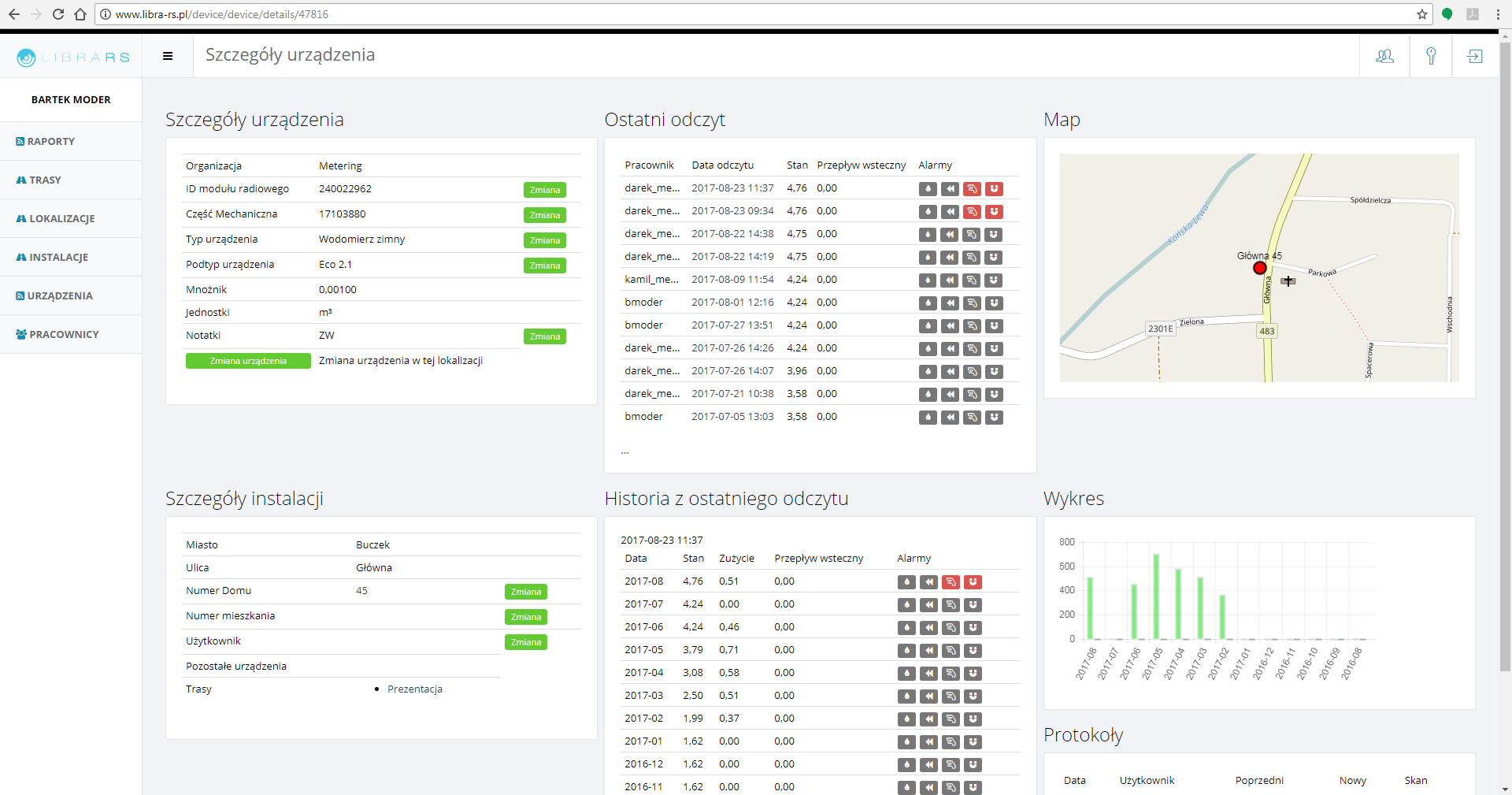 Elementy pomiarowe
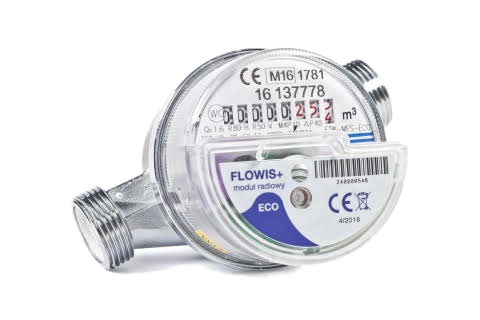 WODOMIERZE
ELEMENTY POMIAROWE – WODOMIERZE JEDNOSTRUMIENIOWE
WODOMIERZE ETW ECO
Klasa dokładnościR=80 lub R=160
Korpus kuty,wykonany z mosiądzu
Przystosowany do montażu modułu radiowego FLOWIS +
Jednostrumieniowe suchobieżneDN 15, DN 20
Czteropolowesprzęgło
magnetyczne
…………………….
Podwójne łożyskowanie wirnika
Ośmiopozycyjne obrotowe liczydło odporne na zaparowanie
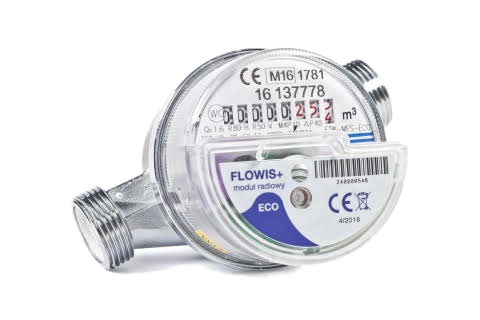 Atest higieniczny PZHdo wody pitnej
Pierścień ekranujący, zabezpieczający przed magnesem neodymowym
Zatwierdzenie typu wg MID
ELEMENTY POMIAROWE – WODOMIERZE OBJĘTOŚCIOWE
WODOMIERZE MVM
Klasa dokładnościR ≥ 160
Objętościowe suchobieżne DN15 – DN 40
Korpus wykonanyz mosiądzu
Zatwierdzenie typuwg MID
Zachowanie klasy pomiarowej w każdej pozycji zabudowy
Liczydło IP 68 w pełni hermetyczne
Obojętny na silne pole magnetyczne
Atest higieniczny PZHdo wody pitnej
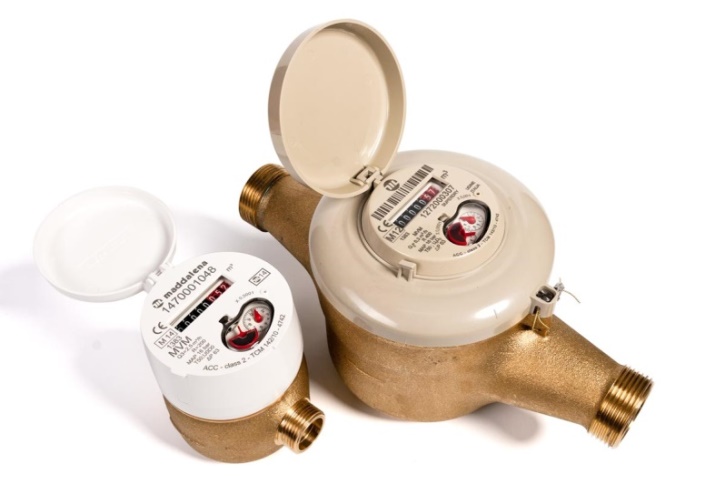 Przystosowany do zabudowy modułu radiowegoFLOWIS + MVM
Nie wymaganeodcinki proste przedi za wodomierzem
ELEMENTY POMIAROWE – WODOMIERZE ULTRADŹWIĘKOWE
WODOMIERZE SC 7
Pozycja montażu pozioma lub pionowa
Bateria o żywotności powyżej 10 lat
Korpus kuty, mosiężny do połączeń gwintowanych, DN15 – DN40
Certyfikowane zgodniez normami MID i EN-1434/OIML R49/ISO-4064
Alarm anormalnej temperatury
Brak ruchomych części,brak zużycia, długotrwałei stabilne pomiary
Wykrywanie temperatury, alarm niskiej temperatury
Pomiar ultradźwiękowy wysokiej jakości
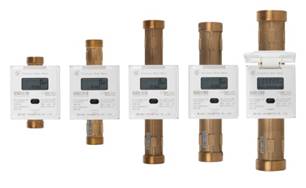 Protokół komunikacyjny kompatybilny z EN13757, OMS, GB/T 26831, CJ/T 188, MODBUS RTU
Kompatybilny ze złączem optycznym IrDA, wyjście impulsowe, RS485, przewodowy i  bezprzewodowy M-Bus, GRPS i 4-20mA interfejs
Możliwość naniesienia na urządzenie logo klienta
Spełniający wymagania sanitarne dla wody pitnej
ELEMENTY POMIAROWE – WODOMIERZE ULTRADŹWIĘKOWE
WODOMIERZE SC 7
Dowolna pozycja montażu
Żywotność baterii powyżej 10 lat
Korpus wykonany z żeliwny lub ze stali nierdzewnej do połączeń kołnierzowych
Zatwierdzenie typuwg MID
Dostępność średnic
DN 50 – DN 300
Brak ruchomych części, długotrwałe i stabilne działanie
Pomiar ultradźwiękowy (dwukanałowy) wysokiej jakości
Pomiar temperatury
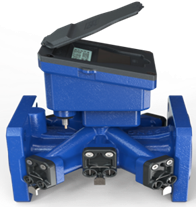 Atest higieniczny PZHdo wody pitnej
Dostępne wersje:
z modułem impulsowym
z modułem M-bus
z wbudowanym modułem radiowym
MODUŁY RADIOWE – DANE TECHNICZNE
Żywotność baterii: do 12 lat
Zasilanie:bateria litowa
Temperatura pracy:od 00C do 650C
Maksymalna moc nadajnika: 16 mW
Częstotliwość transmisji radiowej: 868 MHz
Klasa ochronności:IP68
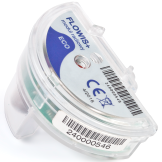 Typ komunikacji: jednokierunkowy
Indywidualny, niepowtarzalny nr ID nakładki radiowej
MODUŁY RADIOWE - FUNKCJE
DANE PRZESYŁANE PODCZAS TRANSMISJI RADIOWEJ
Sumaryczny przepływ wsteczny oraz z ostatnich12 miesięcy
Bieżący stan wodomierza oraz z ostatnich 12 miesięcy
Aktualna data i godzina modułu z uwzględnieniem czasu letniego i zimowego
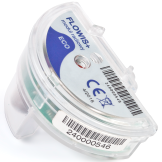 12 miesięczny rejestr alarmów:

demontażu modułu
przepływów wstecznych
zewnętrznego pola magnetycznego
przecieku 
niskiego stanu baterii
MODUŁY RADIOWE – PARAMETRY KONFIGUROWALNE
Próg przepływu wstecznego
Próg wycieku
Czas nadawania układu radiowego z uwzględnieniem czasu letniego/zimowego, stref czasowych oraz dni wolnych i roboczych
Aktualizacja daty i godziny
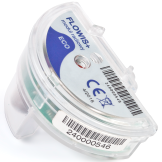 Stan licznika
Interwał czasowy pomiędzy wysyłkami danych od 15 s  w górę
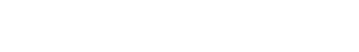 Dziękuję za uwagę  i zapraszam do skorzystaniaz oferowanych produktówi naszych usług